Gériatres référents en OncoGériatrie présents dans les établissements autorisés normands
Mise à jour : Décembre 2023
CH - DIEPPE
Dr DEVOUEIZE, Dr GBAGUIDI
Hopital prive de l’estuaire: 
DR NERON POLLIN
CLCC  BECQUEREL
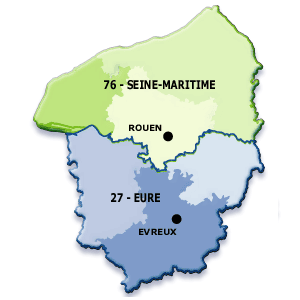 CHU  de ROUEN: Dr VANESTE
GROUPEMENT HOSPITALIER DU HAVRE
Site Monod :Dr IMAIZUMI
CLINIQUE SAINT HILAIRE
CHI ELBEUF LOUVIERS
Dr Gildas MONNOYE
CLINIQUE Pasteur– EVREUX
Légende
CH privé prioritaires (INCa)
CH et CHU publics/CLCC prioritaires
adressage
CHI EURE SEINE
CH public non prioritaire
CH privé non prioritaire
CHP COTENTIN : 
Dr THOMAS-POREE
Dr FAVE
Polyclinique du Parc :
Dr LAROCHE
CHP St Martin
CH BAYEUX:
Dr DESPRES
Dr DAVARD
Polyclinique du Cotentin
CFB: Dr HAMON, Dr JOYON, Dr CRINIERE, Dr LAVIEC
CHU: Dr BEAUPLET
CH LISIEUX: Dr  BOUDIN
CH St Lô
Polyclinique de Lisieux:
CHAG: 
(Dr BEAUPLET TELOG)
Polyclinique de la Baie:
Dr ZIRABE
CHICAM
CH FLERS: 
Dr BOULANOIR
Mise à jour : Décembre 2023